Hair Analysis
Uses
Most often in forensics, comparison tests are done to identify similarities with victims.
Other possible uses for hair is to do toxicology analysis.
Can find chemicals in hair that are not able to be found in blood and urine.
Poisons, drugs, environmental exposures.
Parts of the Hair
Part of the hair below the skin is called the follicle.
When that part is removed from the body it is called the bulb.
The shaft is the part that extends out from the skin.
Contains 3 parts.
The medulla – innermost unstructured region
The cortex – structural support of the hair and color
The cuticle – outside layer
Types of Hair
Vellus – type of hair that is all over the body and is light and unnoticeable.
Terminal – head hair  
Androgenic terminal – hair that develops on other parts of the body during puberty.
Balding is terminal hair turning to vellus.
Hair growth
There are 3 steps to the hair growth cycle.
Anagen –growth phase – lasts up to 8 years – 85% of hair on the head is in this stage.
Catagen – transition – lasts 2 weeks – follicle detaches from shaft and pushes up.
Telegen – resting phase – lasts 1-4 months.  No change.  15% of hair on head in this phase.
When the cycle restarts in the anagen phase, the old shaft is pushed out and causes normal shedding.
Hair color
Color is created by two pigments, both are types of melanin.
Most common is eumelanin which can be brown or black.
Lots of brown eumelanin will be brown hair, a little brown is blond hair.
Lots of black melanin is black hair, a low amount will be gray hair.
Other type is pheomelanin which results in red hair.
White or gray hair is a lack of melanin.
Hair follicles can have more than one type, and a person can have a mix.
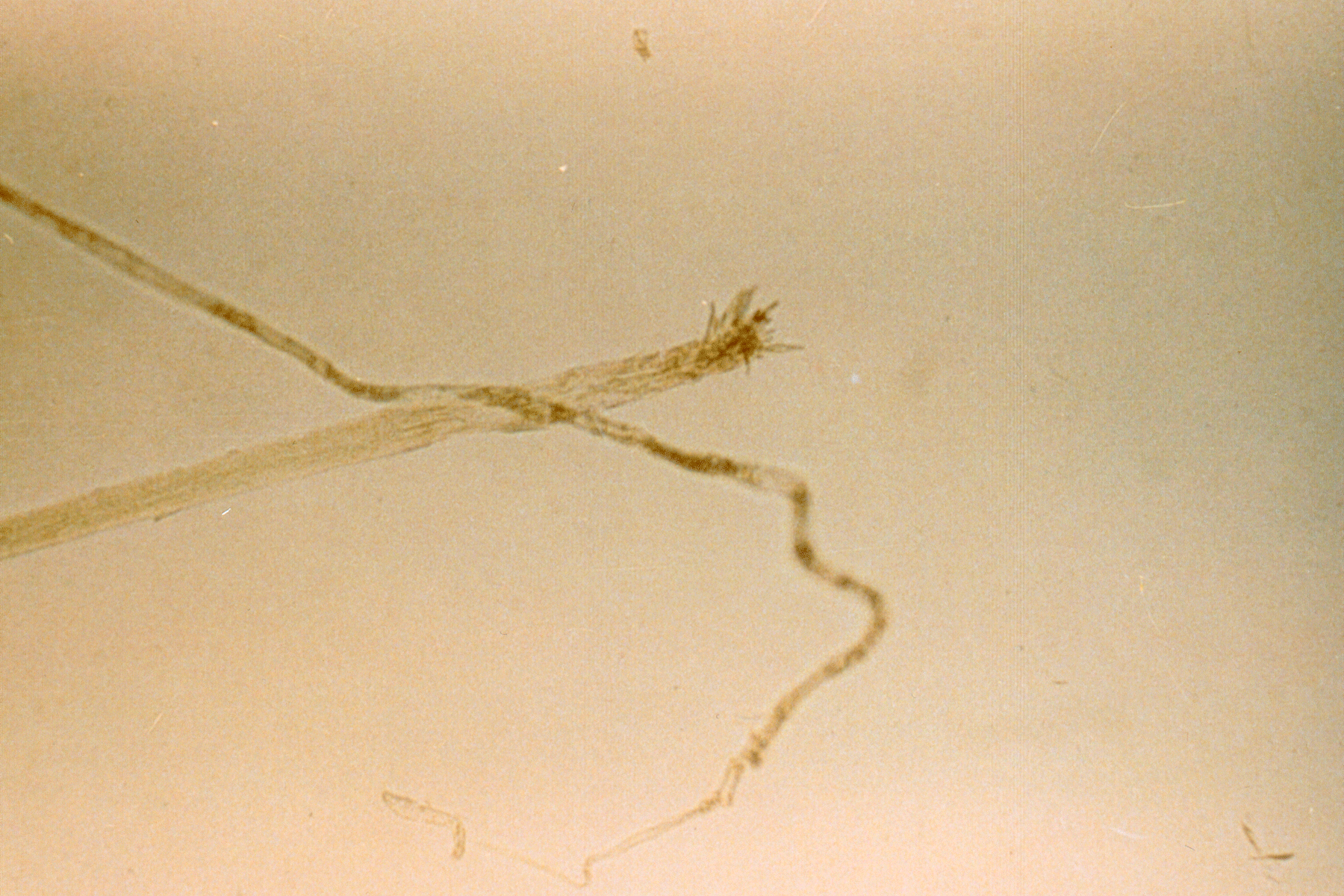 1
Hair root from a cat.  Usually frayed
[Speaker Notes: This slide shows the hair root of a cat.  The frayed end is characteristic of a cat root.]
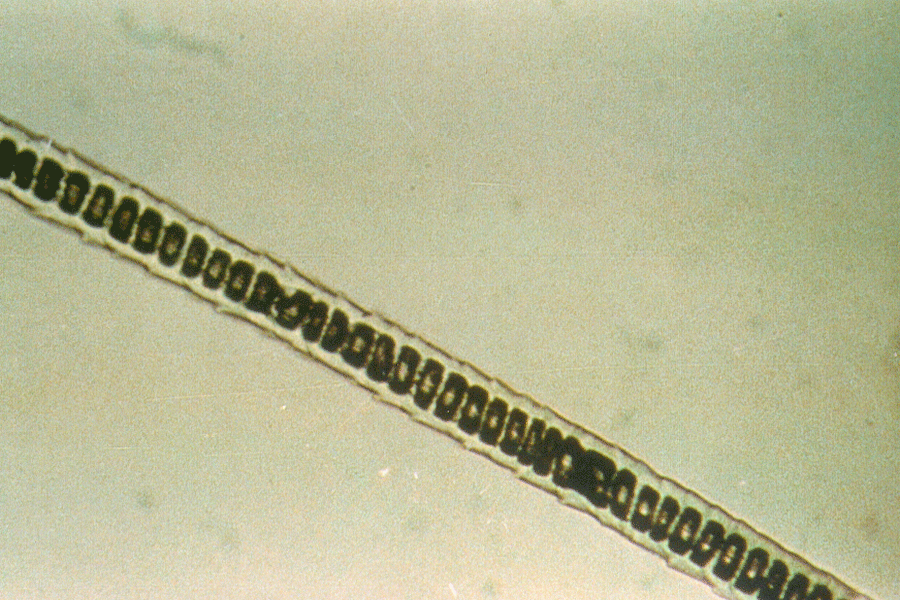 2
Uniserial or ladder-like medulla in cat hair
[Speaker Notes: The uniserial or ladder-like medulla in this slide is also that of a cat.]
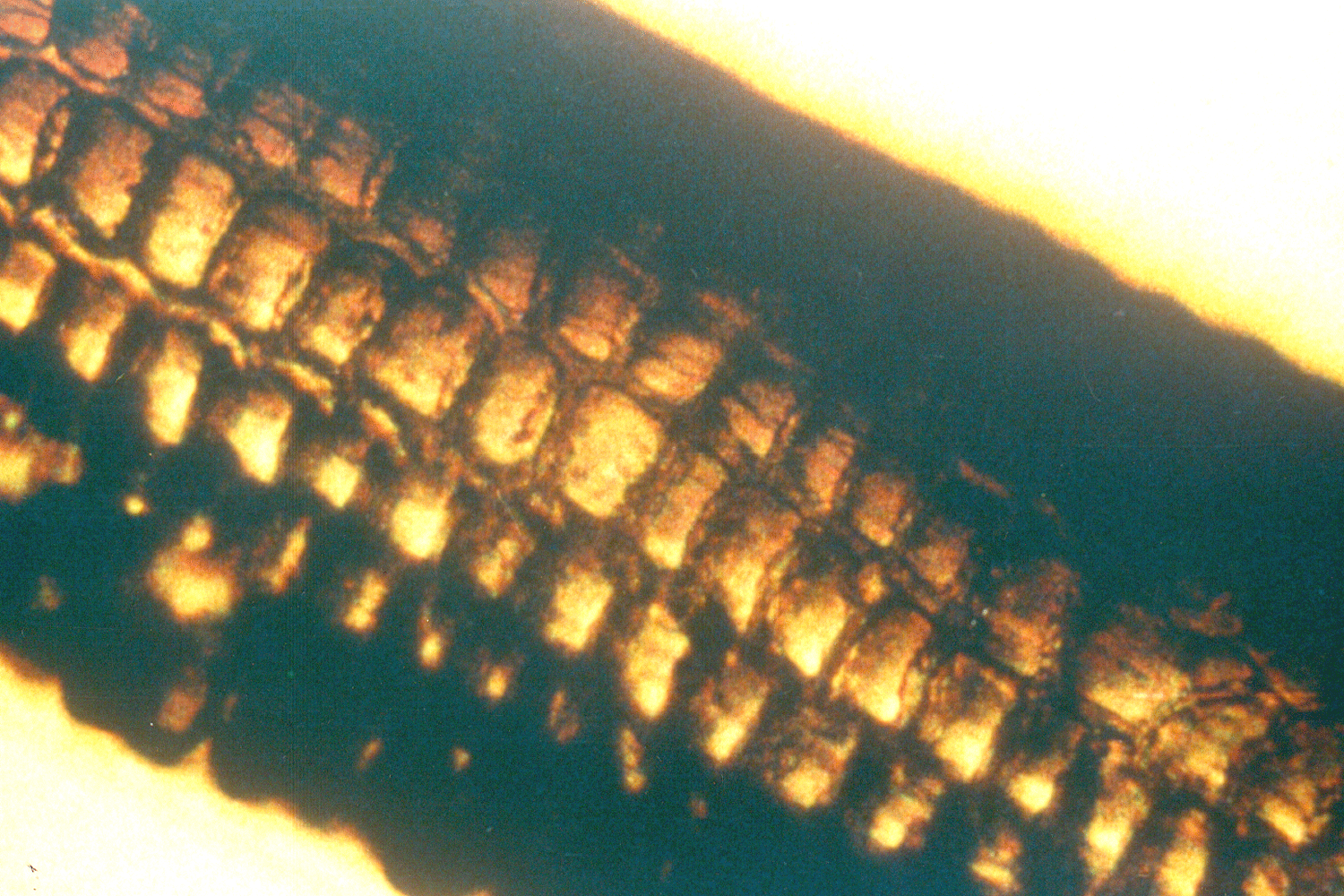 Multiserial medulla from rabbit hair
3
[Speaker Notes: This multiserial medulla, composed of many ladders, is characteristic of hair from a rabbit.]
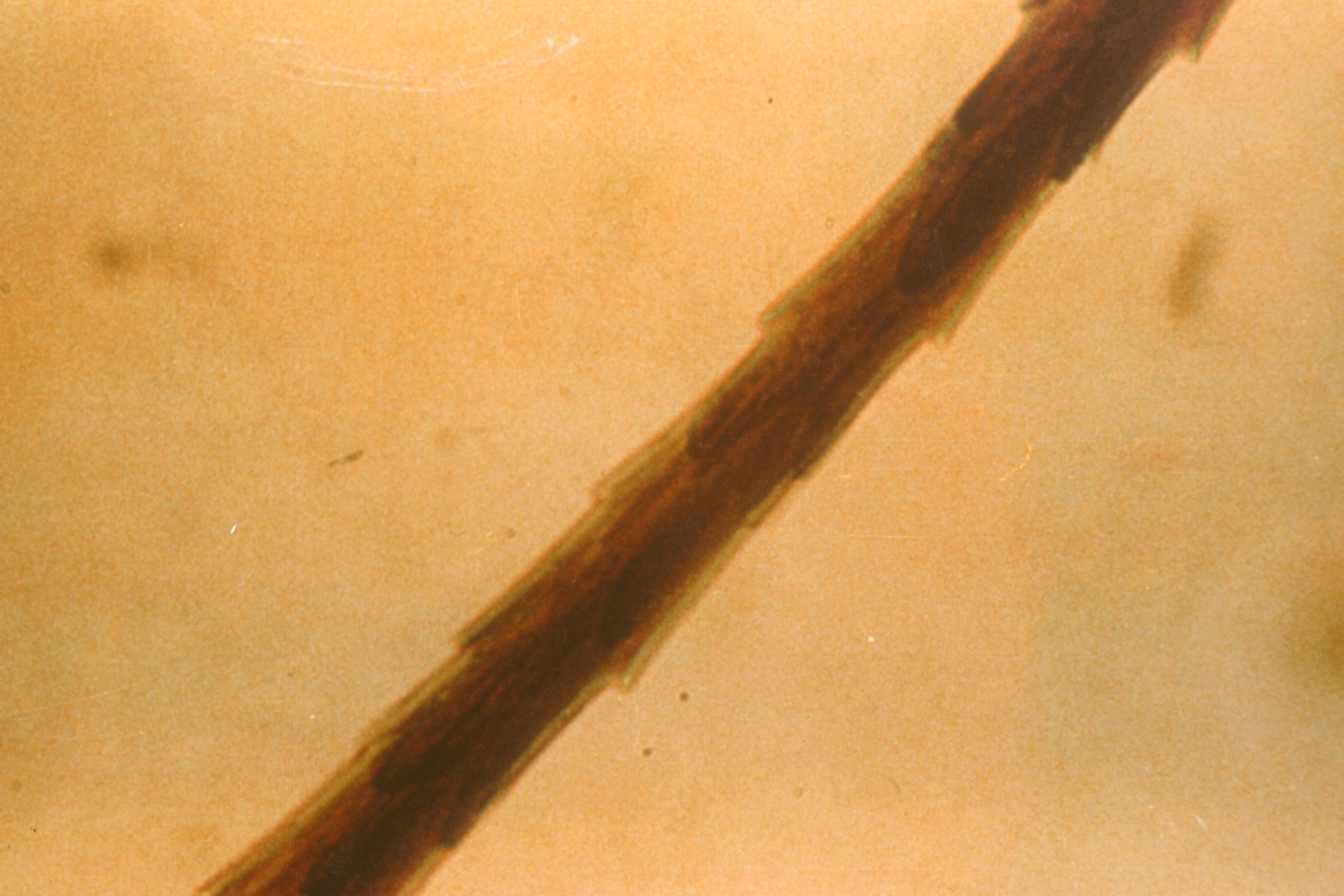 4
Spinous scale pattern of seal hair
[Speaker Notes: The spinous scale pattern of seal hair is easily observable without preparing a scale cast.]
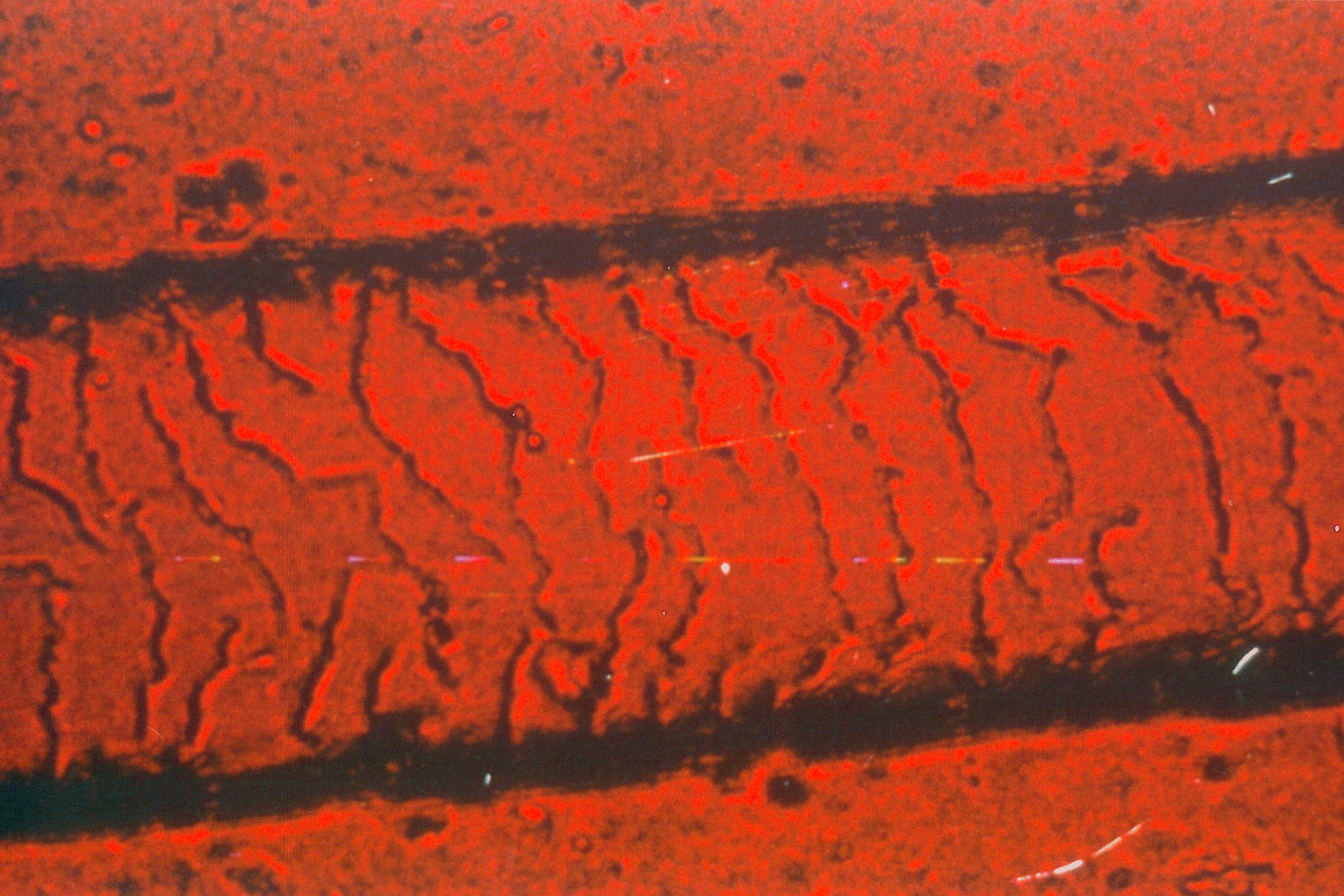 5
Human hair.  Scale not easy to see without casting
[Speaker Notes: The human scale pattern is not as easily observable without preparing a scale cast.]
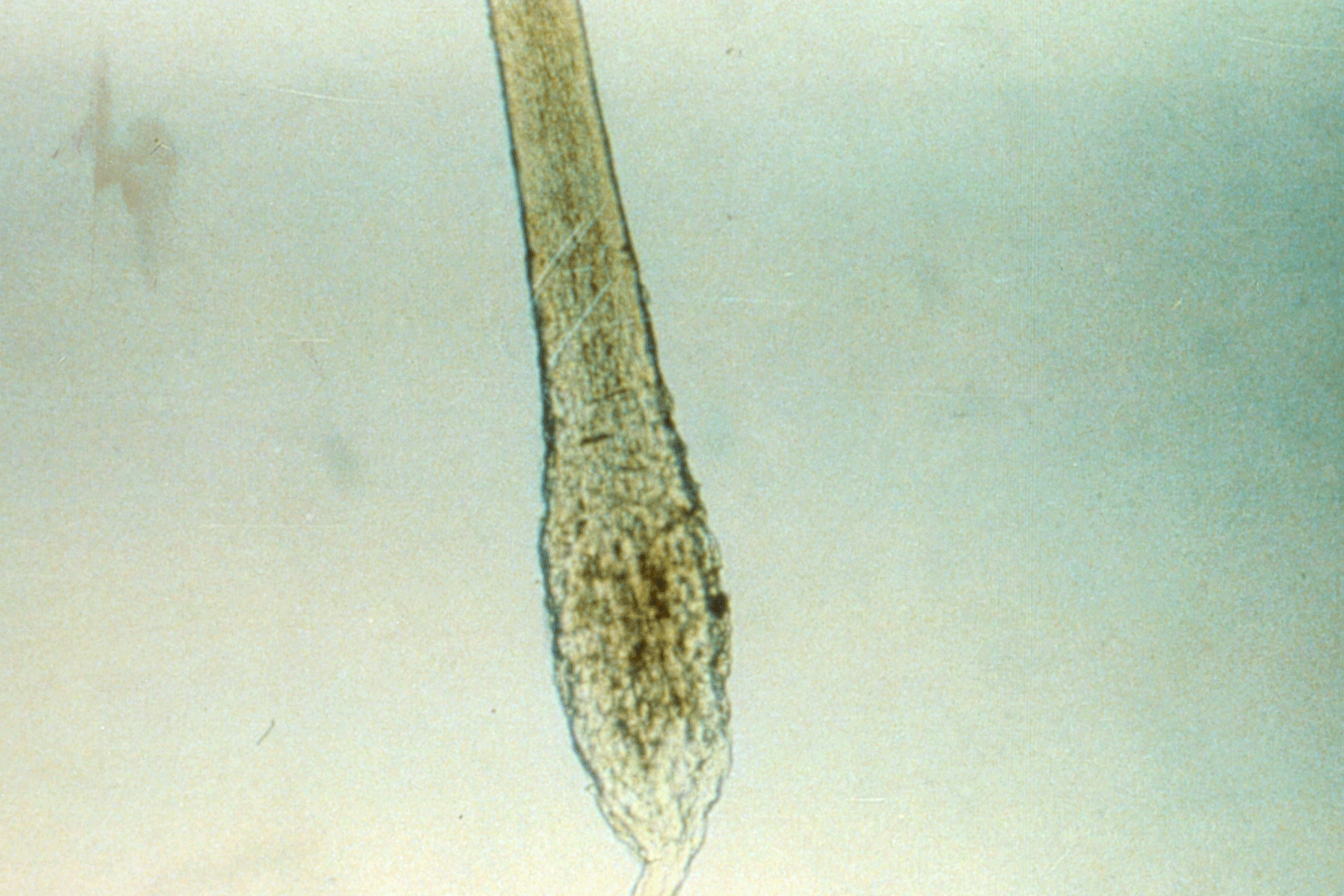 6
Human root.  Club shaped root is characteristic of dead or dying root in telogenic stage
[Speaker Notes: This club-shaped human root is characteristic of dead or dying root in telogenic stage.]
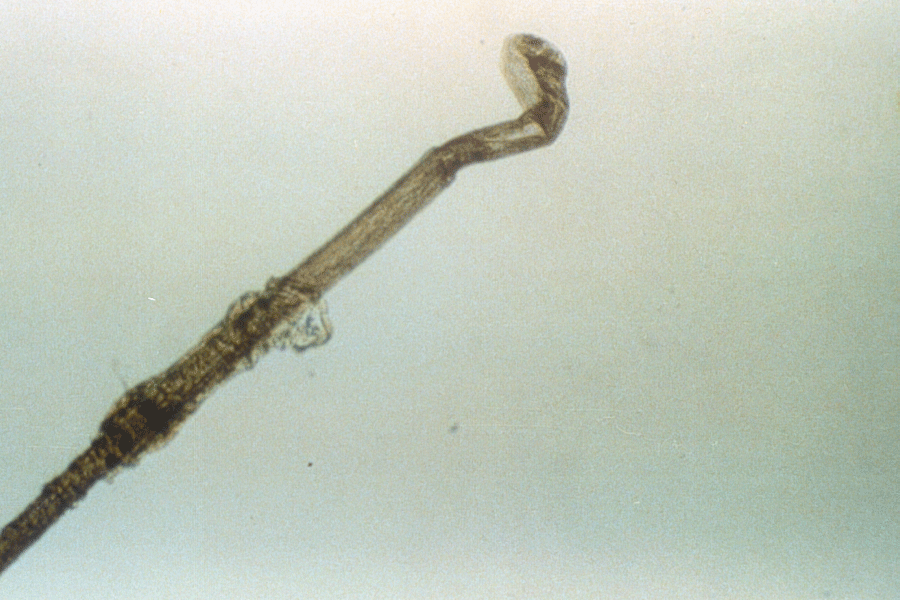 7
Forcibly removed human hair.  Follicle is still attached
[Speaker Notes: A human hair that has been forcibly removed will have a root that looks like this.  Part of the follicle will be attached.]
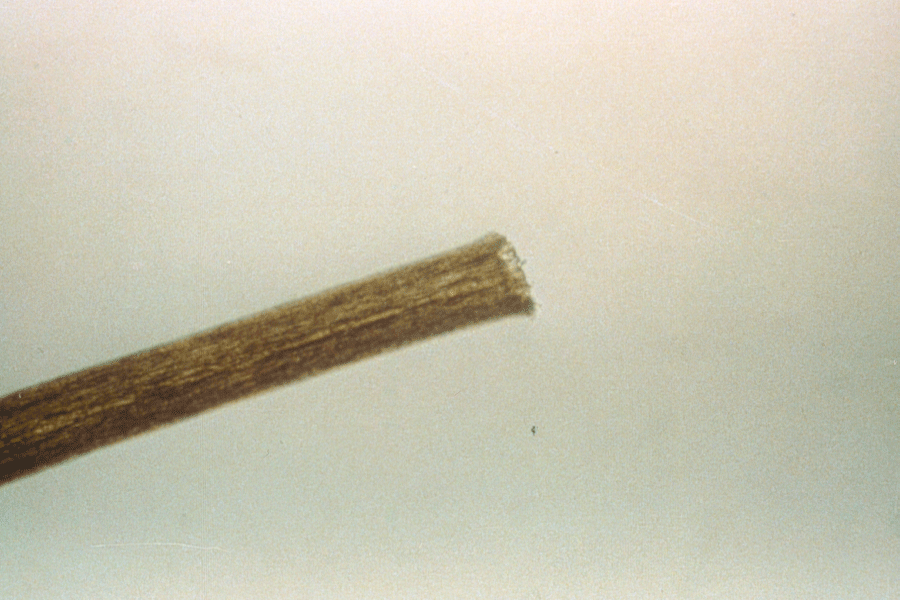 8
Freshly cut human hair.
[Speaker Notes: A hair that has been freshly cut with a scissors will look like this.  Notice the ragged edge and sharp corners.]
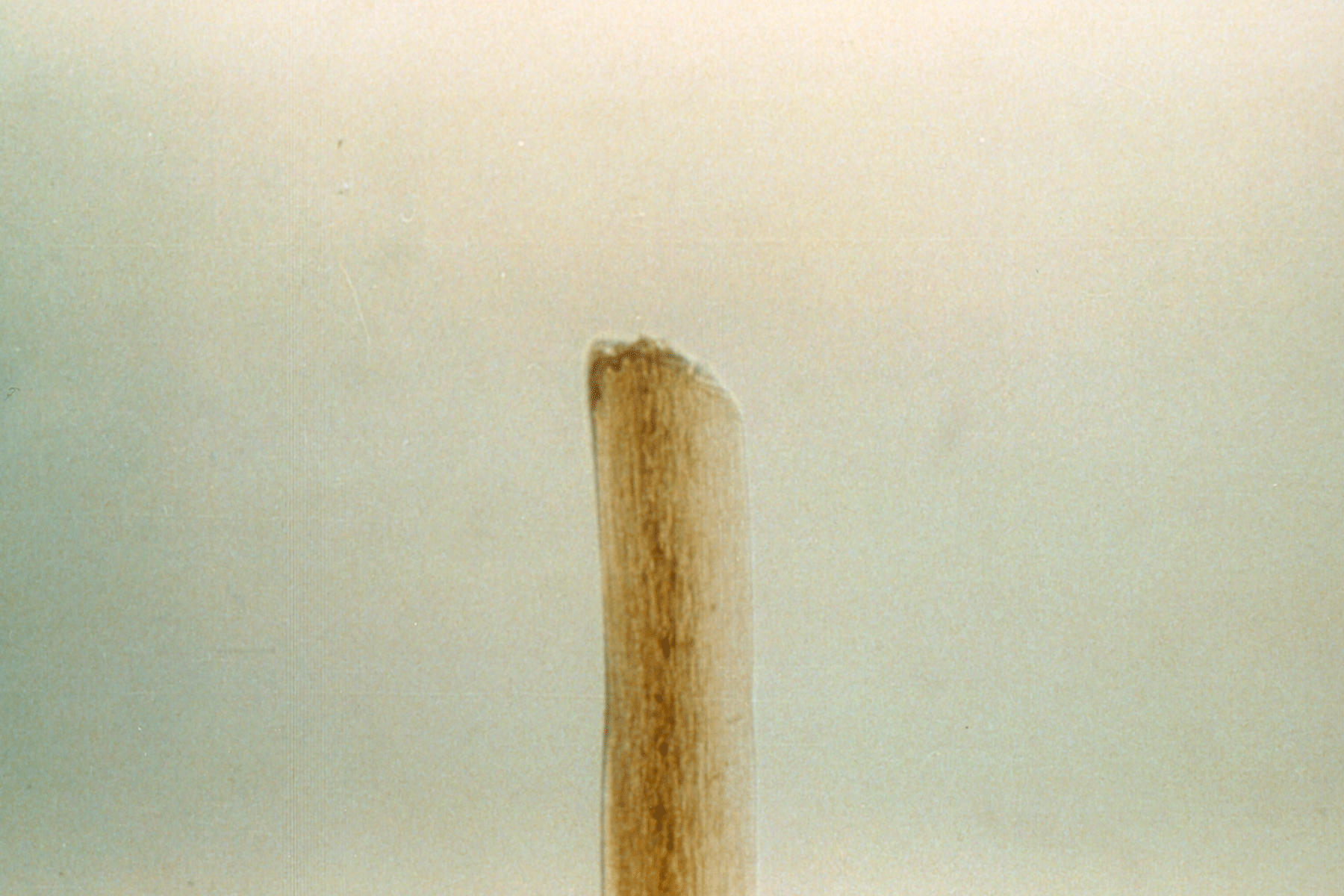 9
Rounded edge means hair has not been freshly cut
[Speaker Notes: A hair with rounded corners indicates that the hair has not been freshly cut.]
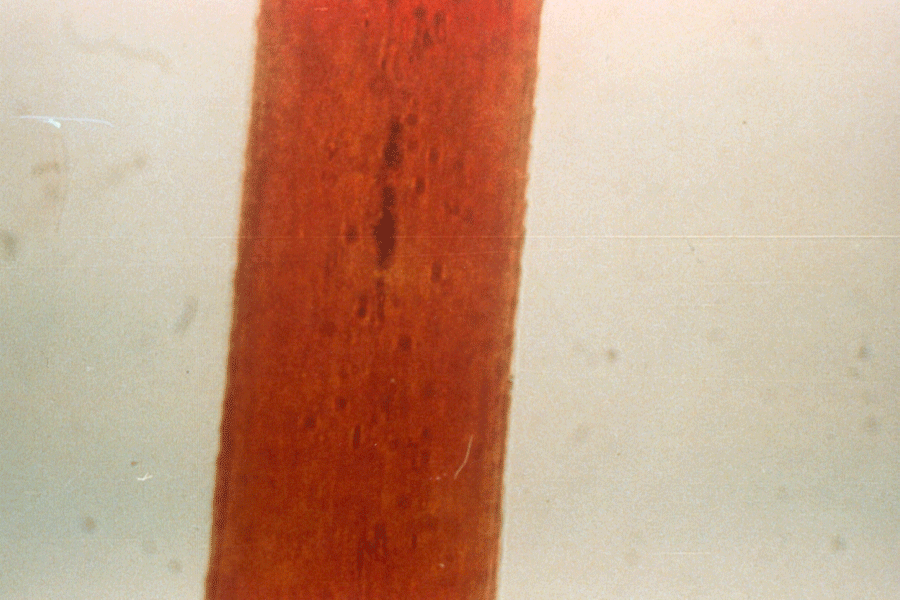 10
Dyed hair.  Can be obvious since the color is even across the whole hair.
[Speaker Notes: This hair has been dyed.  Notice the even color distribution cross section of the hair.]
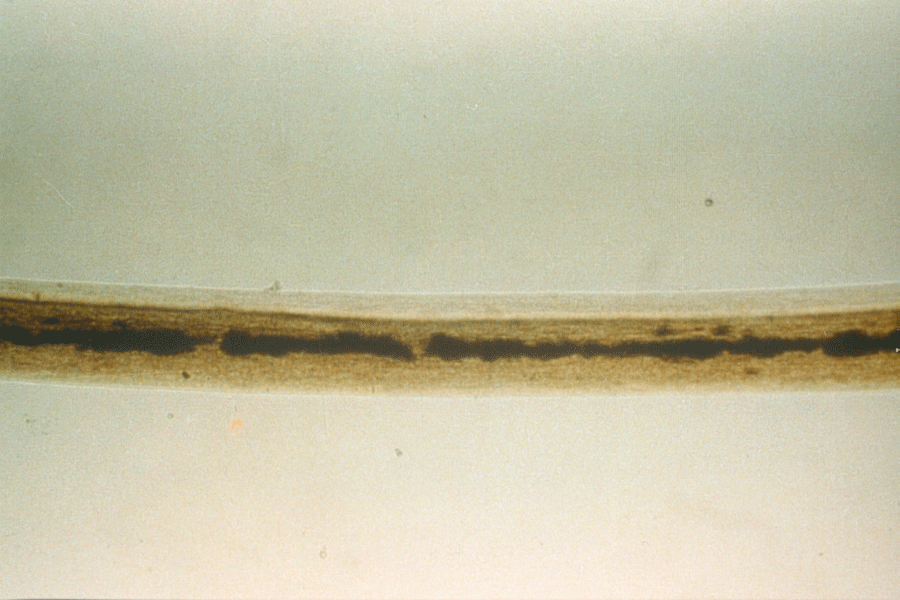 11
[Speaker Notes: The demarcation line is observable on the same hair between the dyed and undyed portions.  The length of the undyed segment can be used to determine how long ago the hair was dyed.]
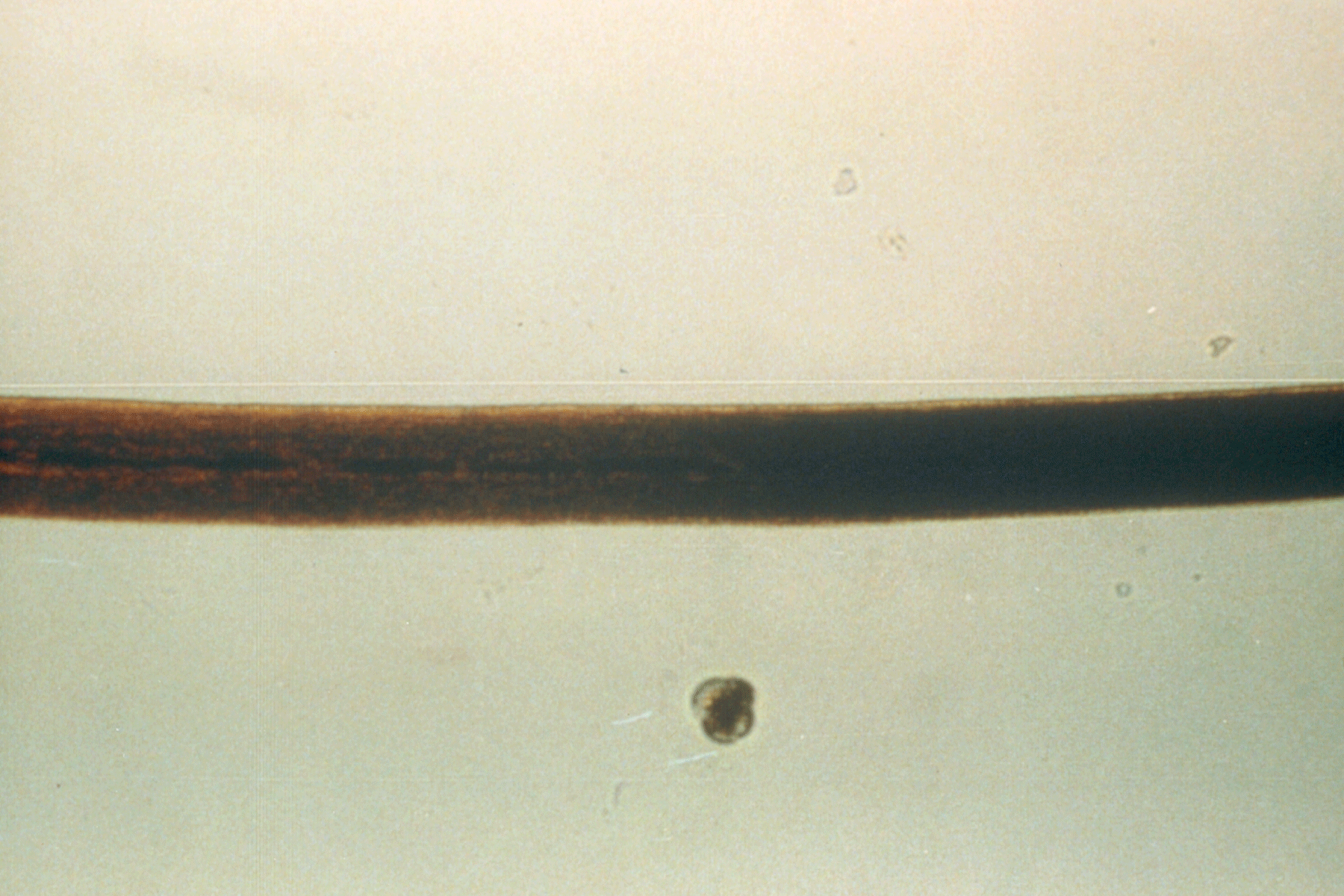 12
Some hairs have different shapes, so they are mounted longitudinally.  This has a kidney shape.
[Speaker Notes: Some hairs are not round, but kidney shaped in cross section.  The overlapping can be deduced from a longitudinal mount, as shown in this slide.]
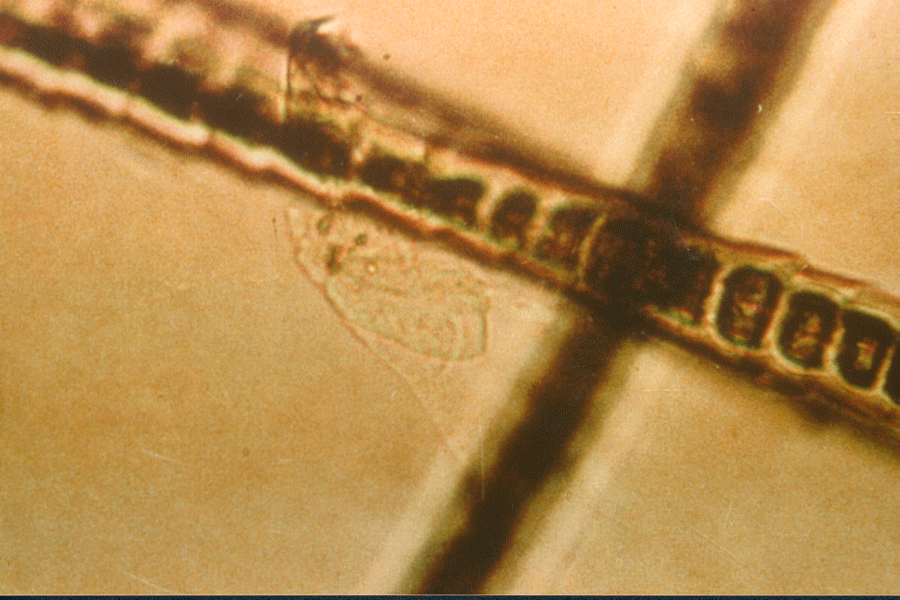 13
Lice on a hair.  Eewwww!
[Speaker Notes: External environment also can play a role in hair examinations.  This picture reveals the outline of a louse.]
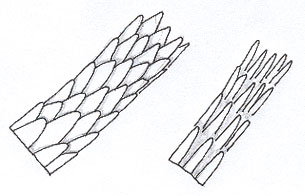 Spinous or petal like scales found on mink, seals, and cats.  Never human.
14
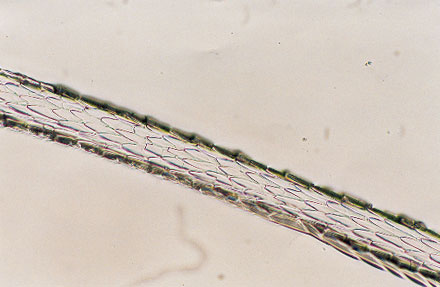 [Speaker Notes: Spinous or petal-like scales are triangular in shape and protrude from the hair shaft. They are found at the proximal region of mink hairs and on the fur hairs of seals, cats, and some other animals. They are never found in human hairs. Figure 6 is a diagram of spinous scales, and Figure 7 is a photomicrograph of the proximal scale pattern in mink hairs.]
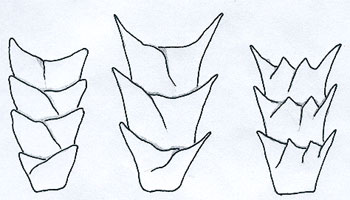 15
Coronol or crown like patter are found on rodents and bats.  Rarely human.
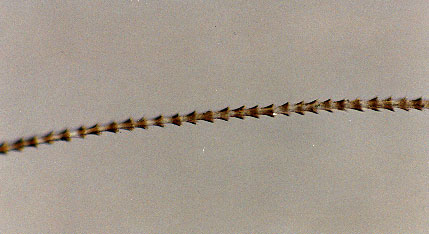 [Speaker Notes: The coronal, or crown-like scale pattern is found in hairs of very fine diameter and resemble a stack of paper cups. Coronal scales are commonly found in the hairs of small rodents and bats but rarely in human hairs. Figure 4 is a diagram depicting a longitudinal view of coronal scales, and Figure 5 is a photomicrograph of a free-tailed bat hair.]
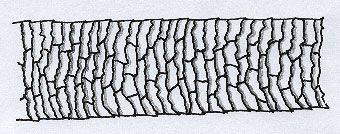 16
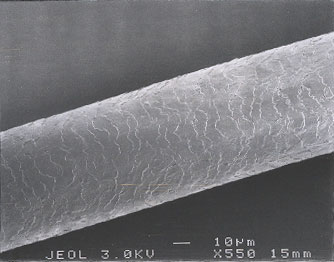 Imbricate or flattened scales common to human hairs.
[Speaker Notes: The imbricate or flattened scales type consists of overlapping scales with narrow margins. They are commonly found in human hairs and many animal hairs. Figure 8 is a diagram of imbricate scales, and Figure 9 is a photomicrograph of the scale pattern in human hairs.]
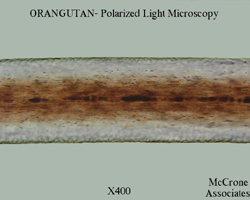 17
Similar to human
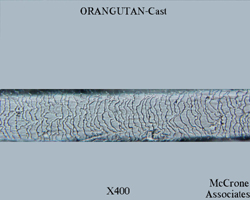 Orangutan (Pongo pygmaeus)